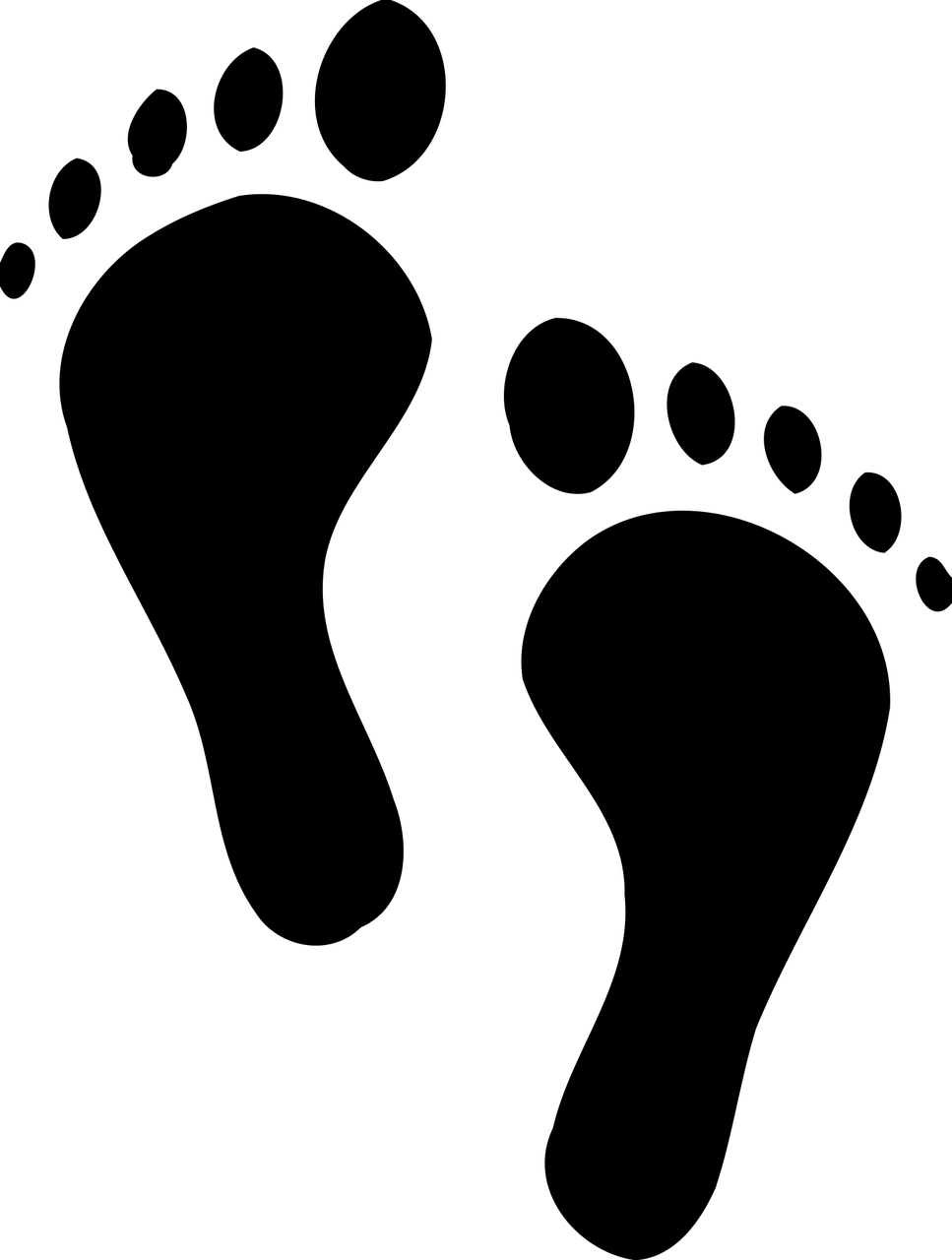 Baustein-Modell
Gefühl für die Menge
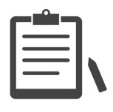 Bausteine
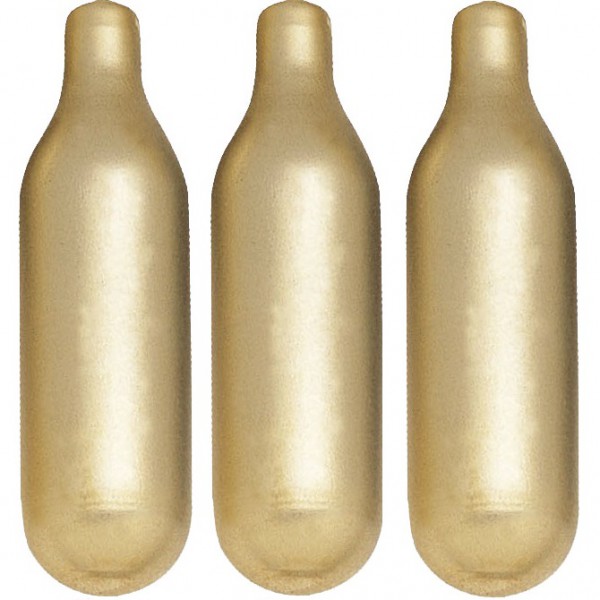 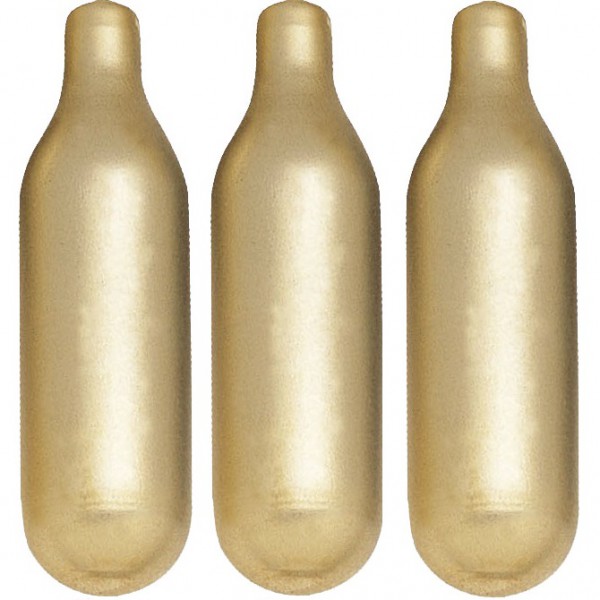 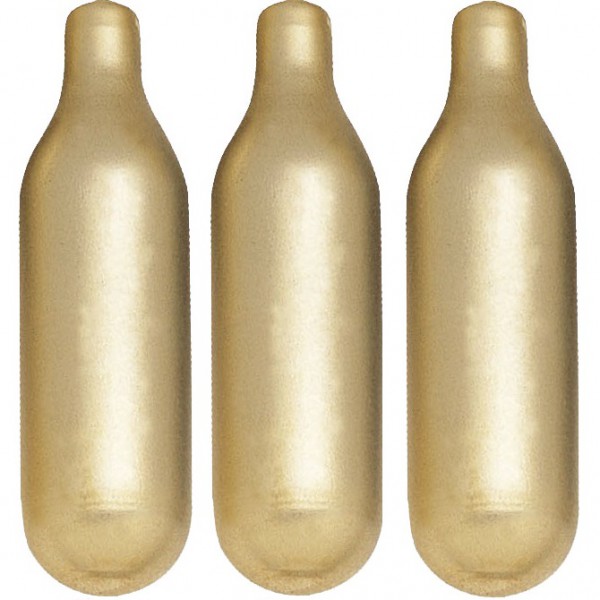 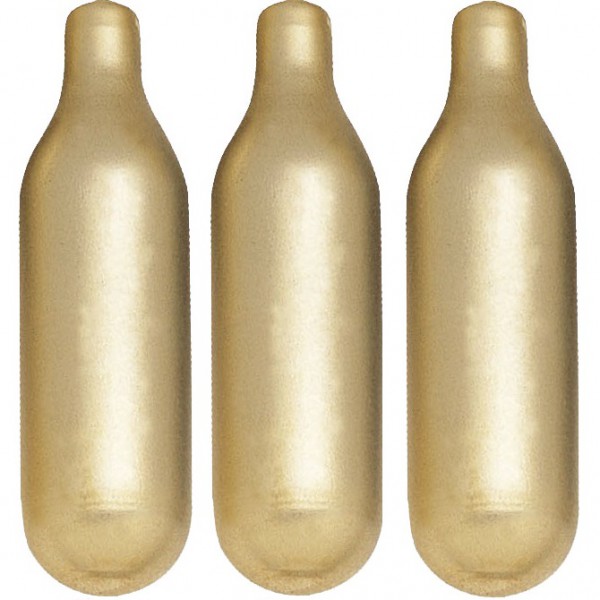 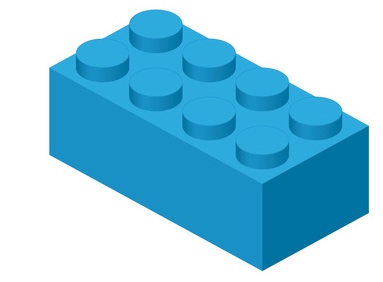 entspricht 40g CO2
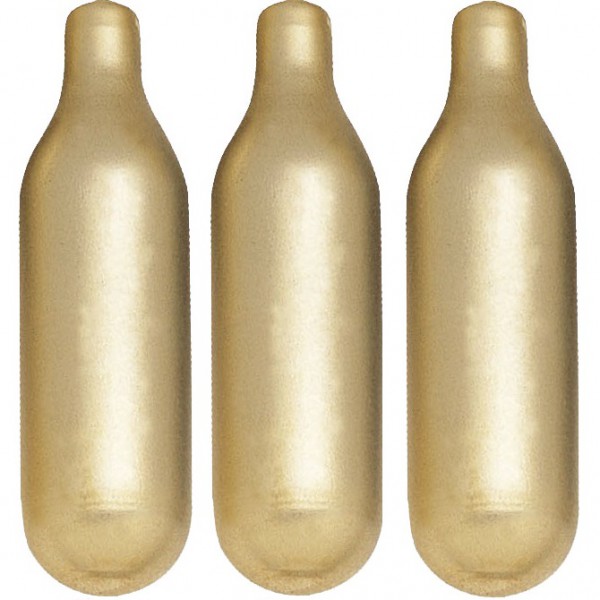 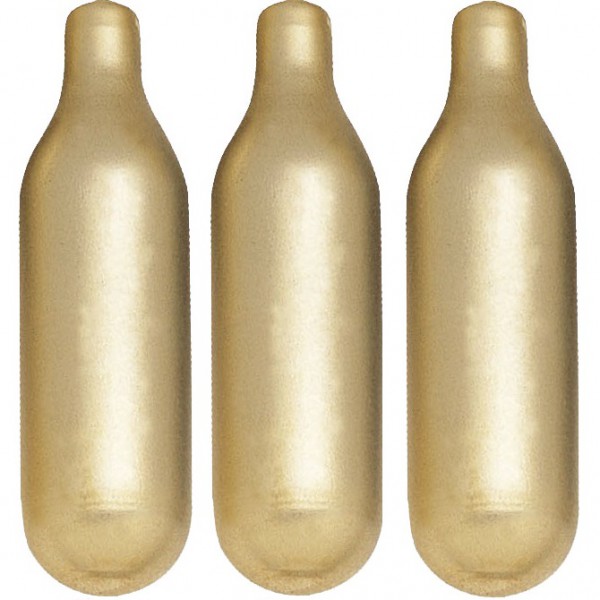 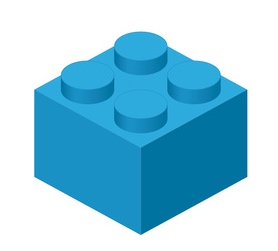 entspricht 20g CO2
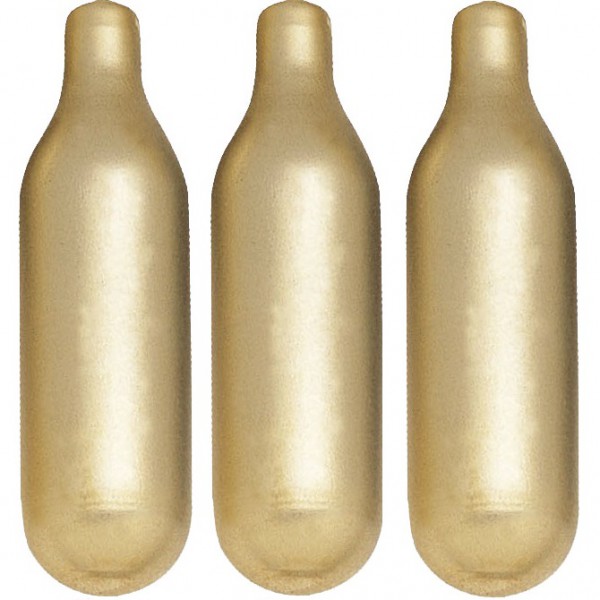 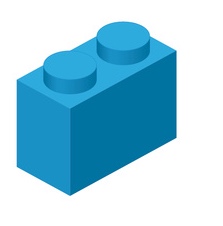 entspricht 10g CO2
Der durchschnittliche CO2-Fußabdruck pro Einwohner beträgt in Österreich 7,5 Tonnen CO2 pro Jahr. In einer Gaskartusche für Sodamaker sind 8,4g CO2 enthalten. Kartuschen für Sodasprudler enthalten 425g CO2.
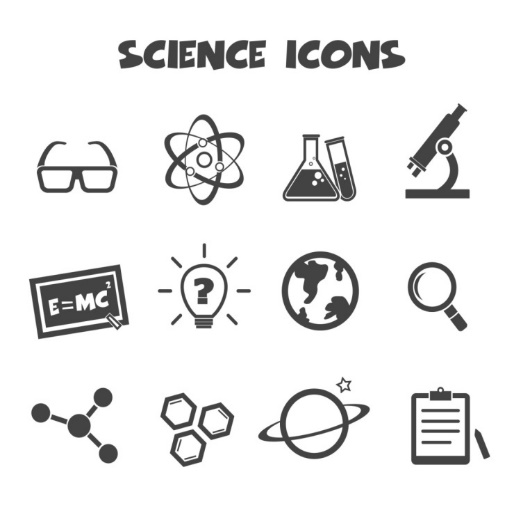 Aufträge
Wieviel Kohlenstoffdioxid verbraucht eine Person in Österreich pro Tag?

Um sich die Menge Kohlenstoffdioxid besser vorstellen zu können:
Wie viele der kleinen CO2-Kapseln (Sodamaker) entspricht dies?
Wie viele Kartuschen für deinen Sodasprudler könnte man mit dem Tagesverbrauch füllen?

Wenn du die CO2-Äquivalenzte der Flaschen in CO2-Kartuschen umrechnest: wie viele kleine oder große Kartuschen werden für die Herstellung einer Glasflasche und einer PET-Flasche verbraucht?
[Speaker Notes: Quelle: https://blog.vki.at/article/co2-fußabdruck]
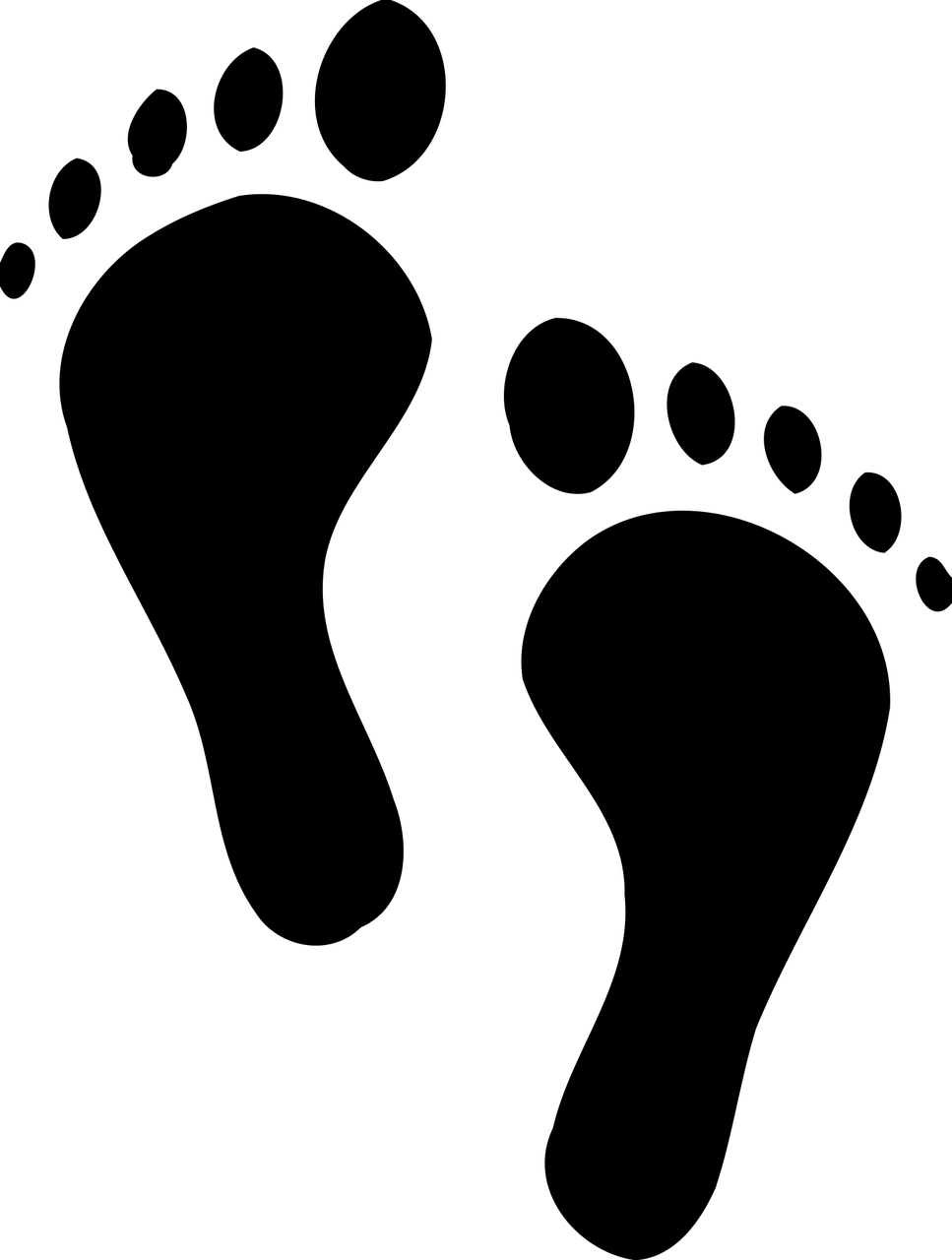 Baustein-Modell (ohne Recycling)
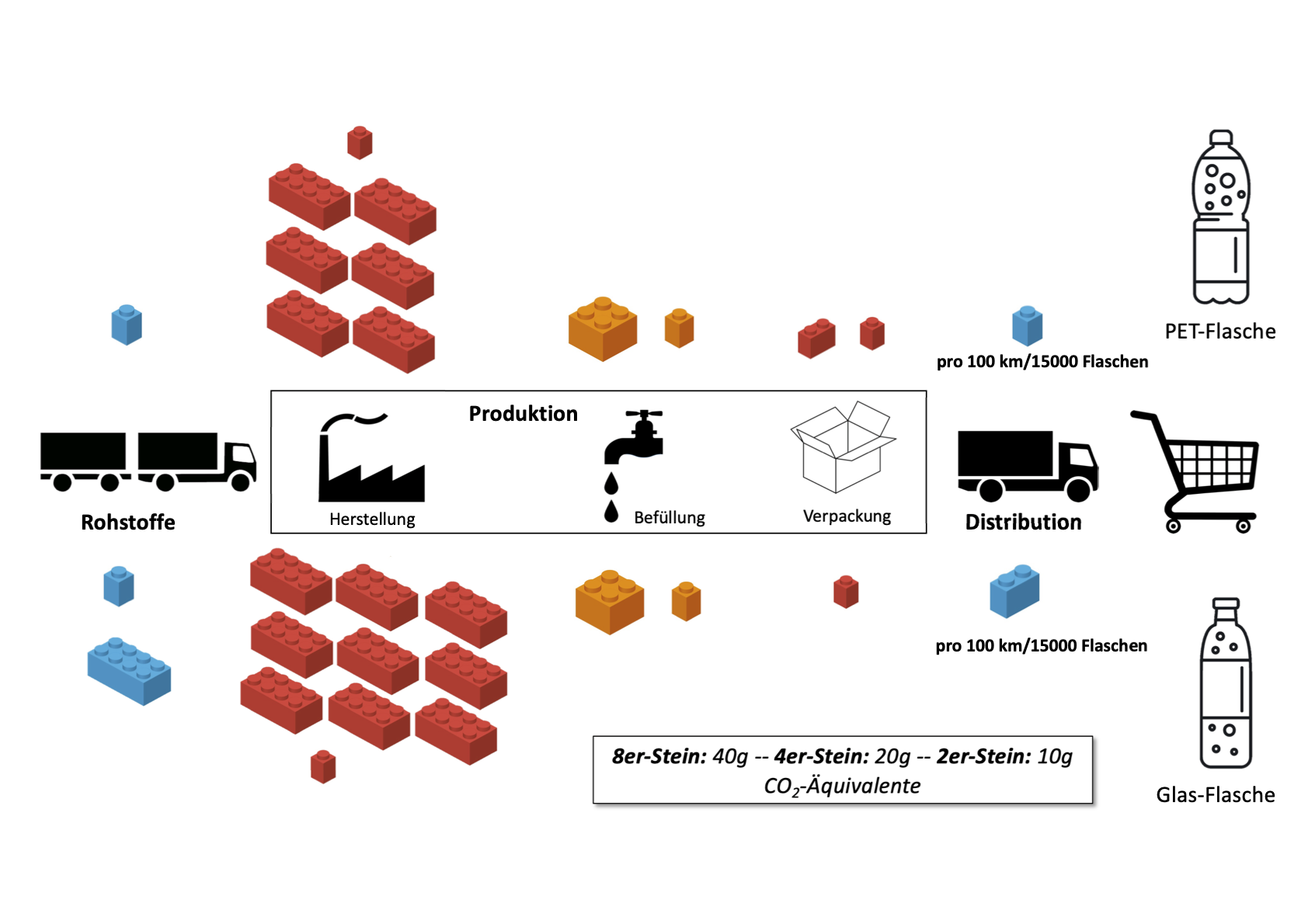 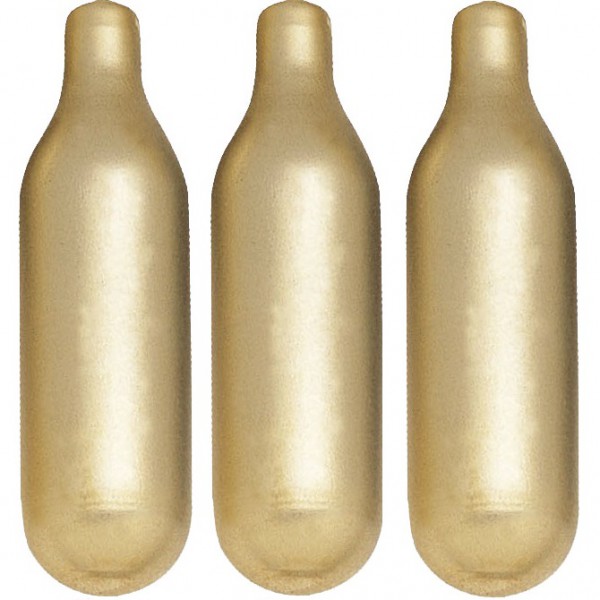 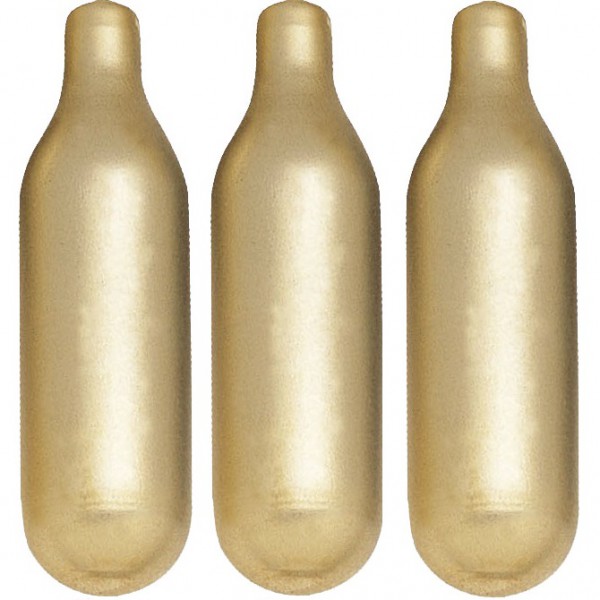 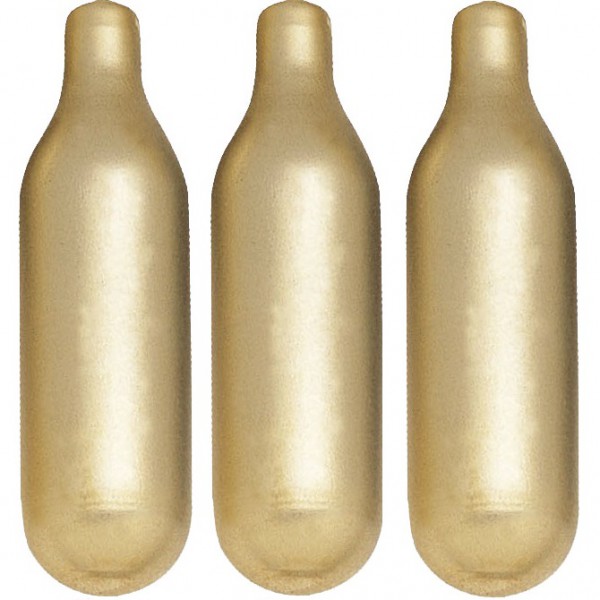 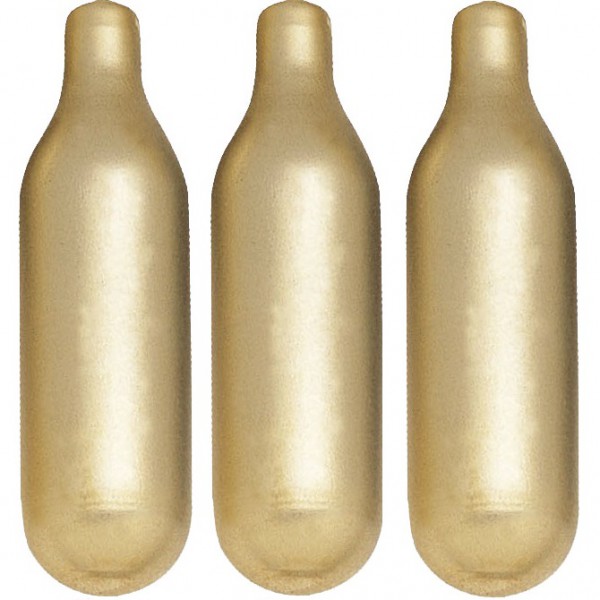 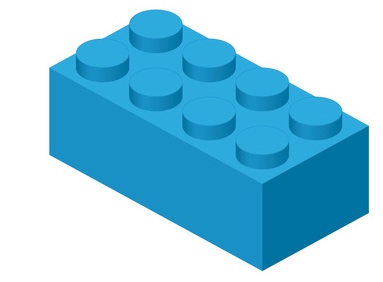 entspricht 40g CO2
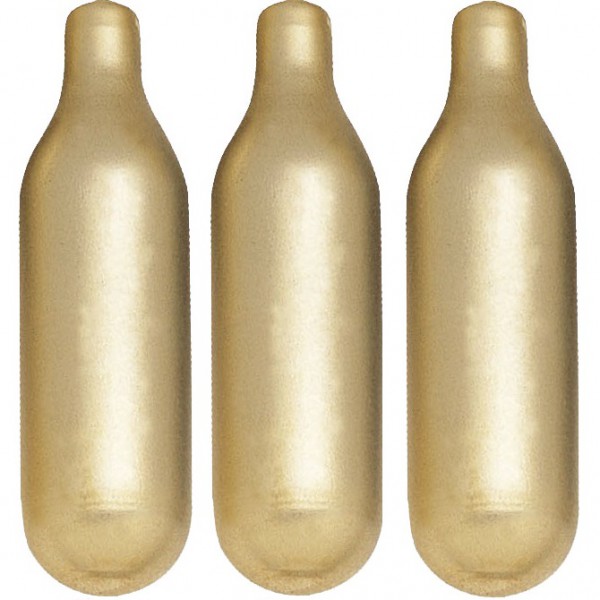 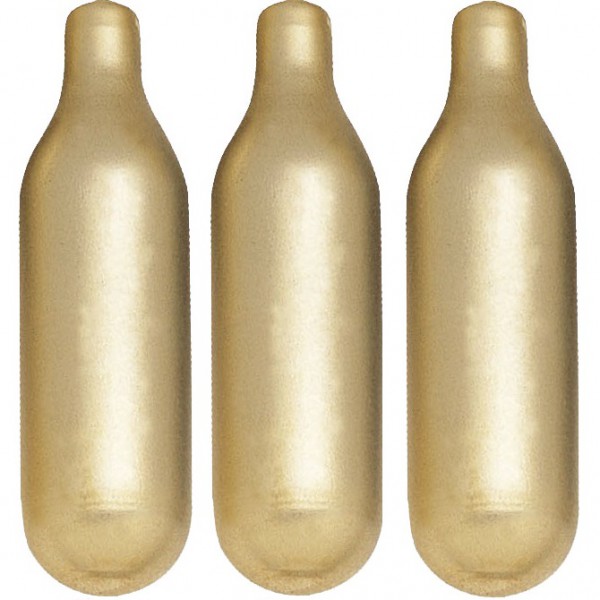 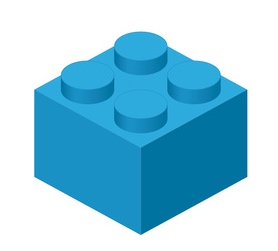 entspricht 20g CO2
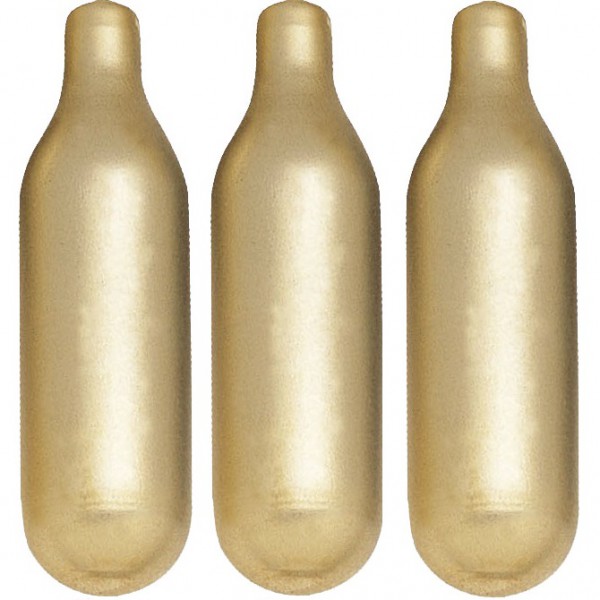 *
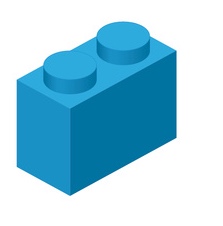 entspricht 10g CO2
*): Eine CO2-Kartusche (Sodakartusche) enthält 8,4g Kohlenstoffdioxid. Es wurde gerundet.
[Speaker Notes: Bildquelle: http://previews.123rf.com/images/warrengoldswain/warrengoldswain1101/warrengoldswain110100528/8726479-Kinder-die-an-der-Wippe-auf-dem-Spielplatz-spielen-Lizenzfreie-Bilder.jpg]
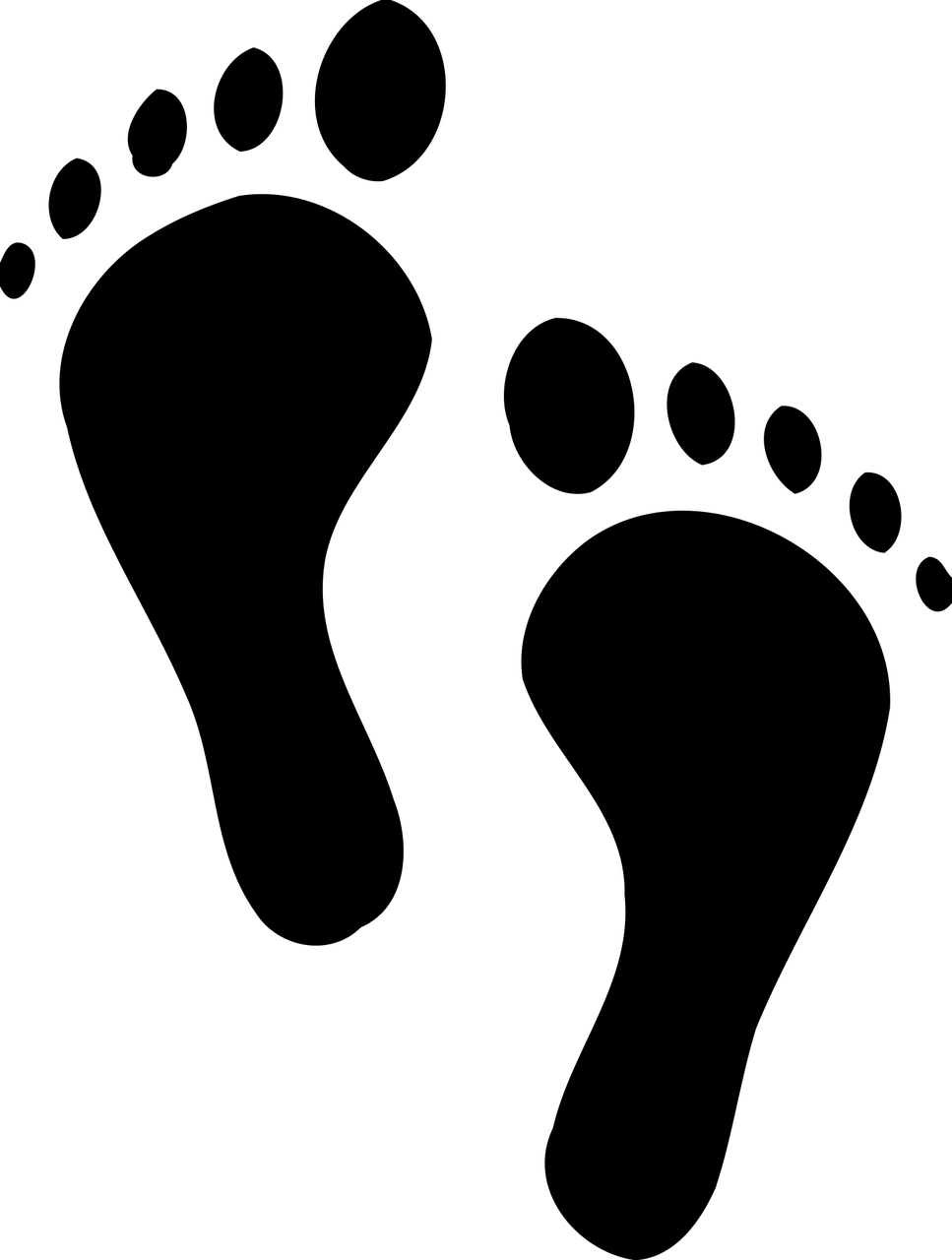 Baustein-Modell (mit Recycling)
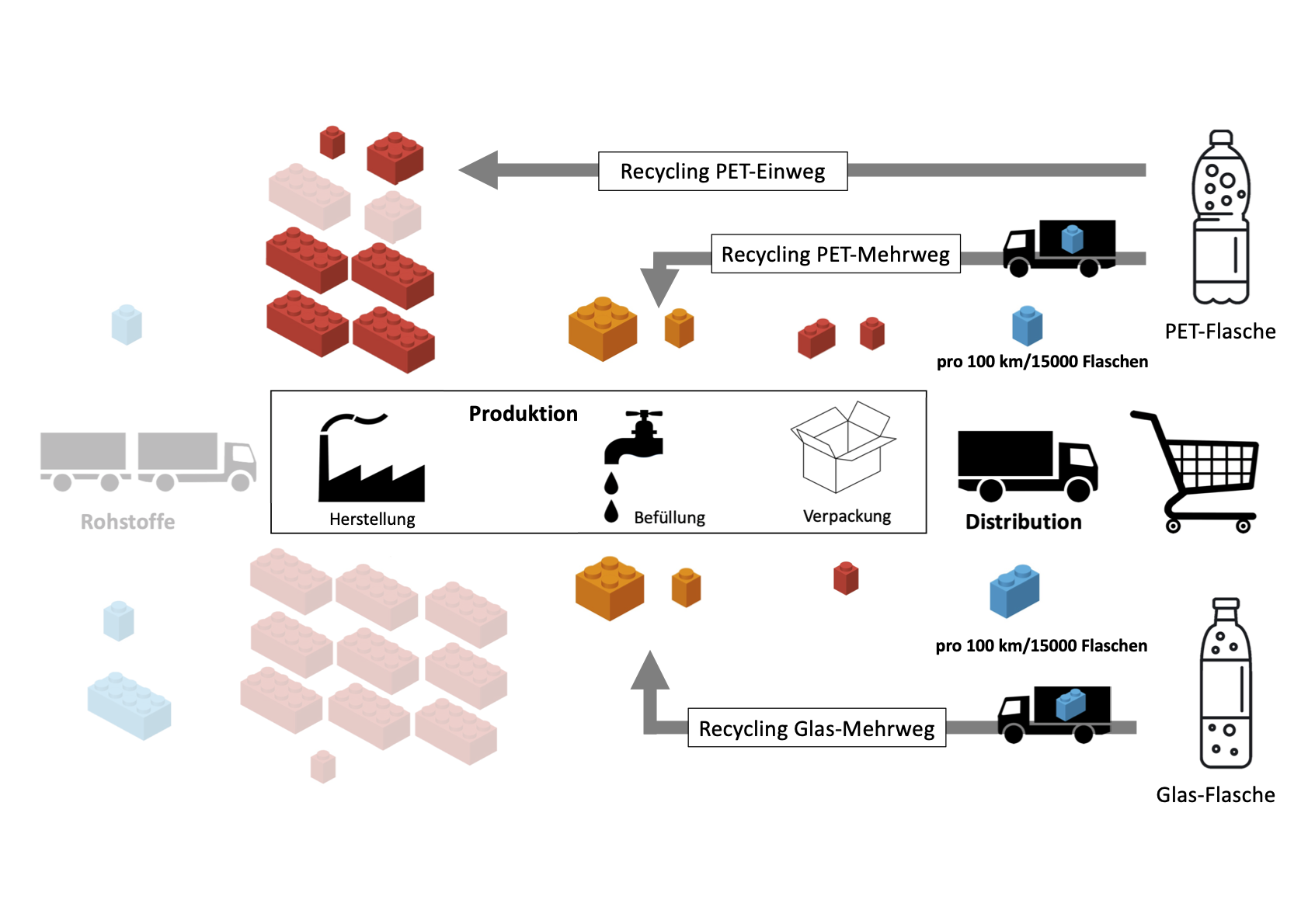 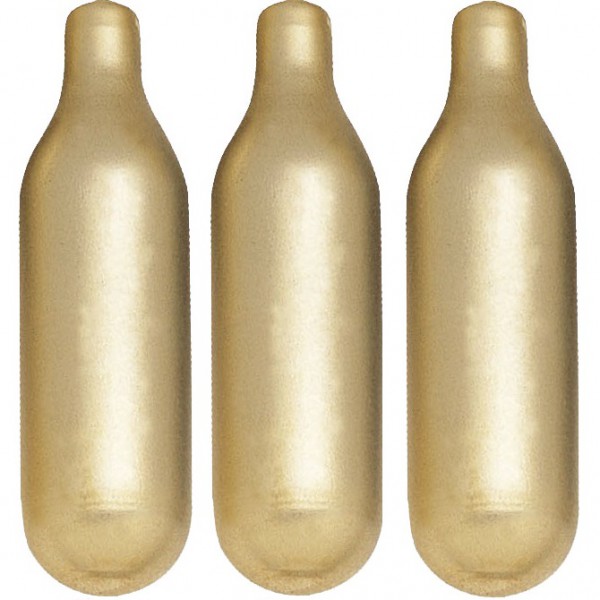 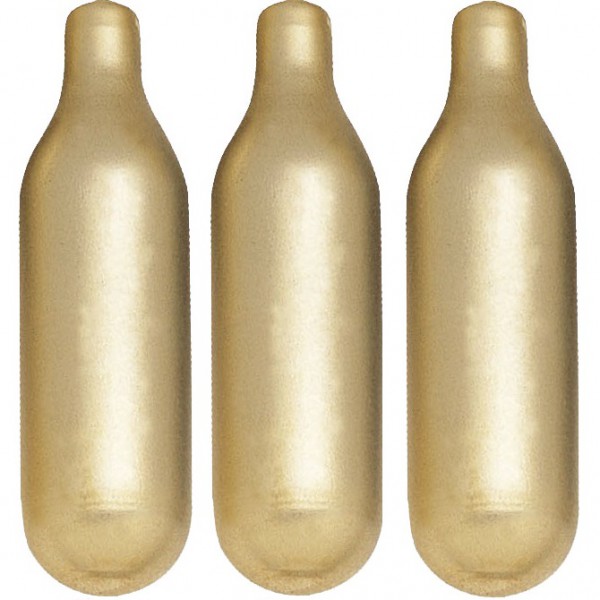 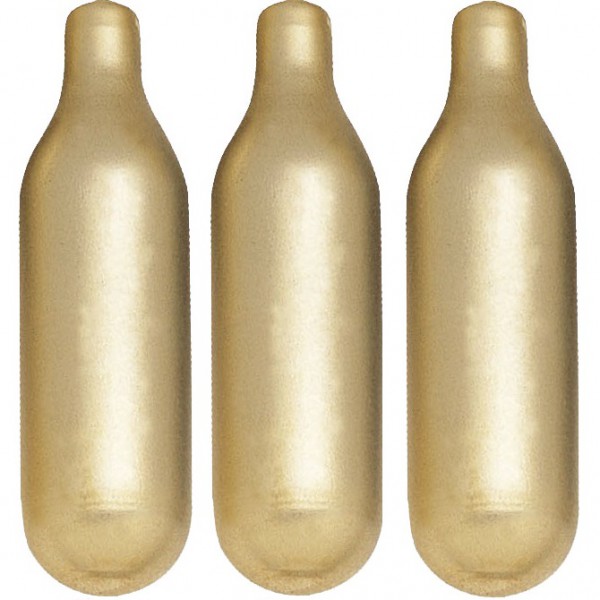 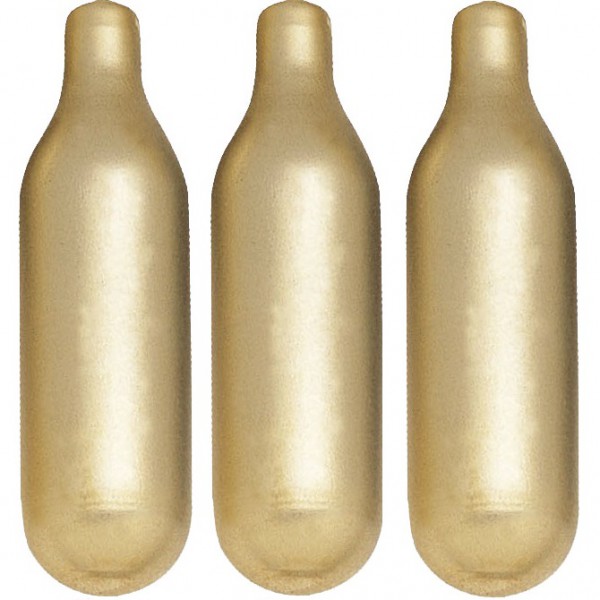 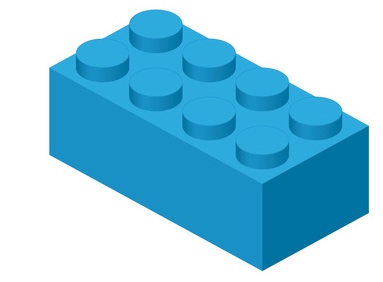 entspricht 40g CO2
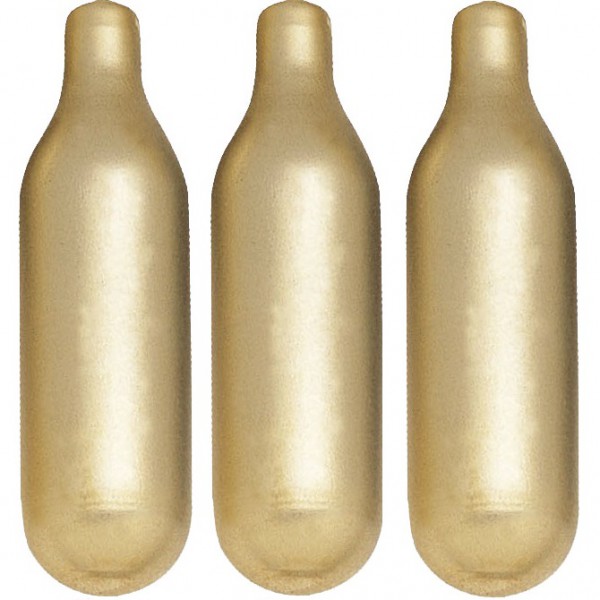 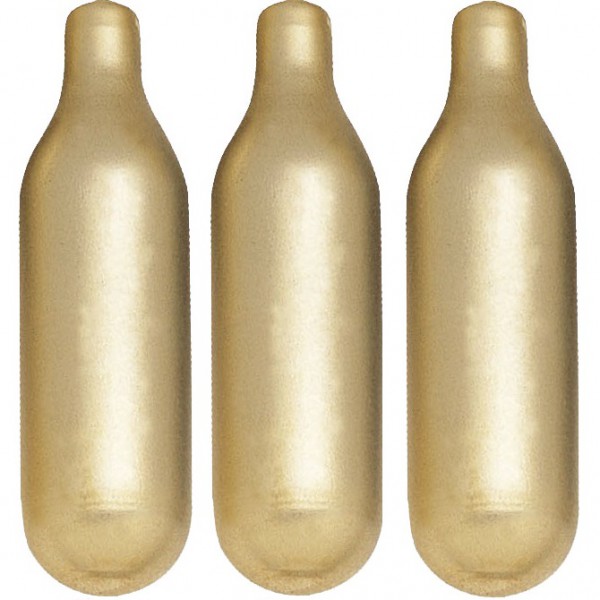 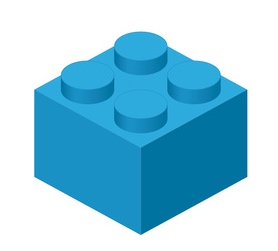 entspricht 20g CO2
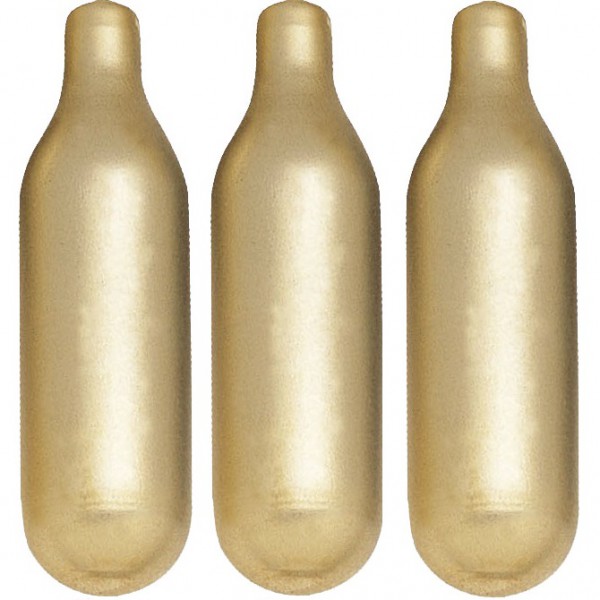 *
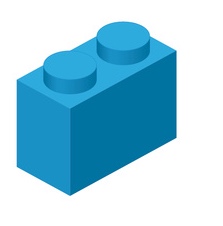 entspricht 10g CO2
*): Eine CO2-Kartusche (Sodakartusche) enthält 8,4g Kohlenstoffdioxid. Es wurde gerundet.
[Speaker Notes: Bildquelle: http://previews.123rf.com/images/warrengoldswain/warrengoldswain1101/warrengoldswain110100528/8726479-Kinder-die-an-der-Wippe-auf-dem-Spielplatz-spielen-Lizenzfreie-Bilder.jpg]
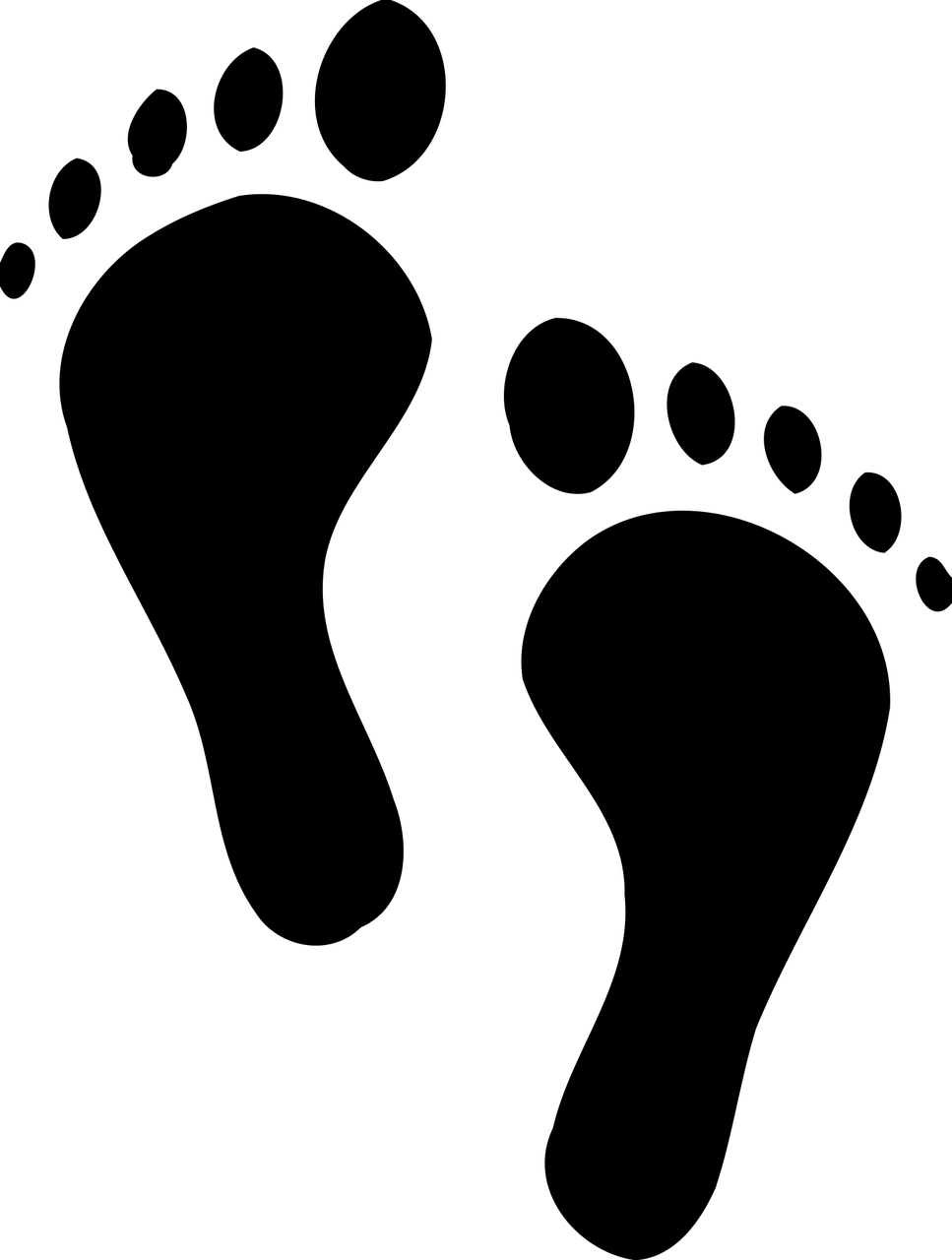 Arbeiten mit den Modellen
Leitfragen
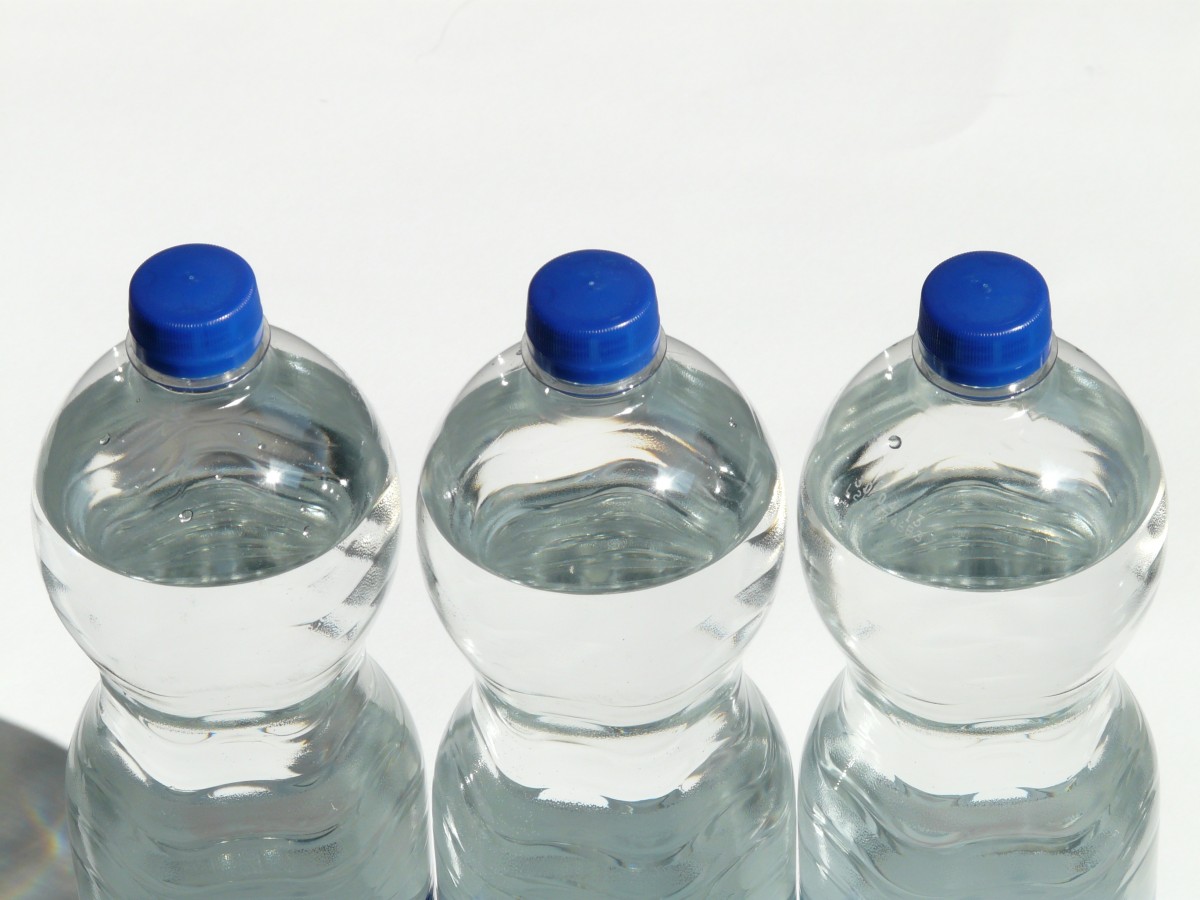 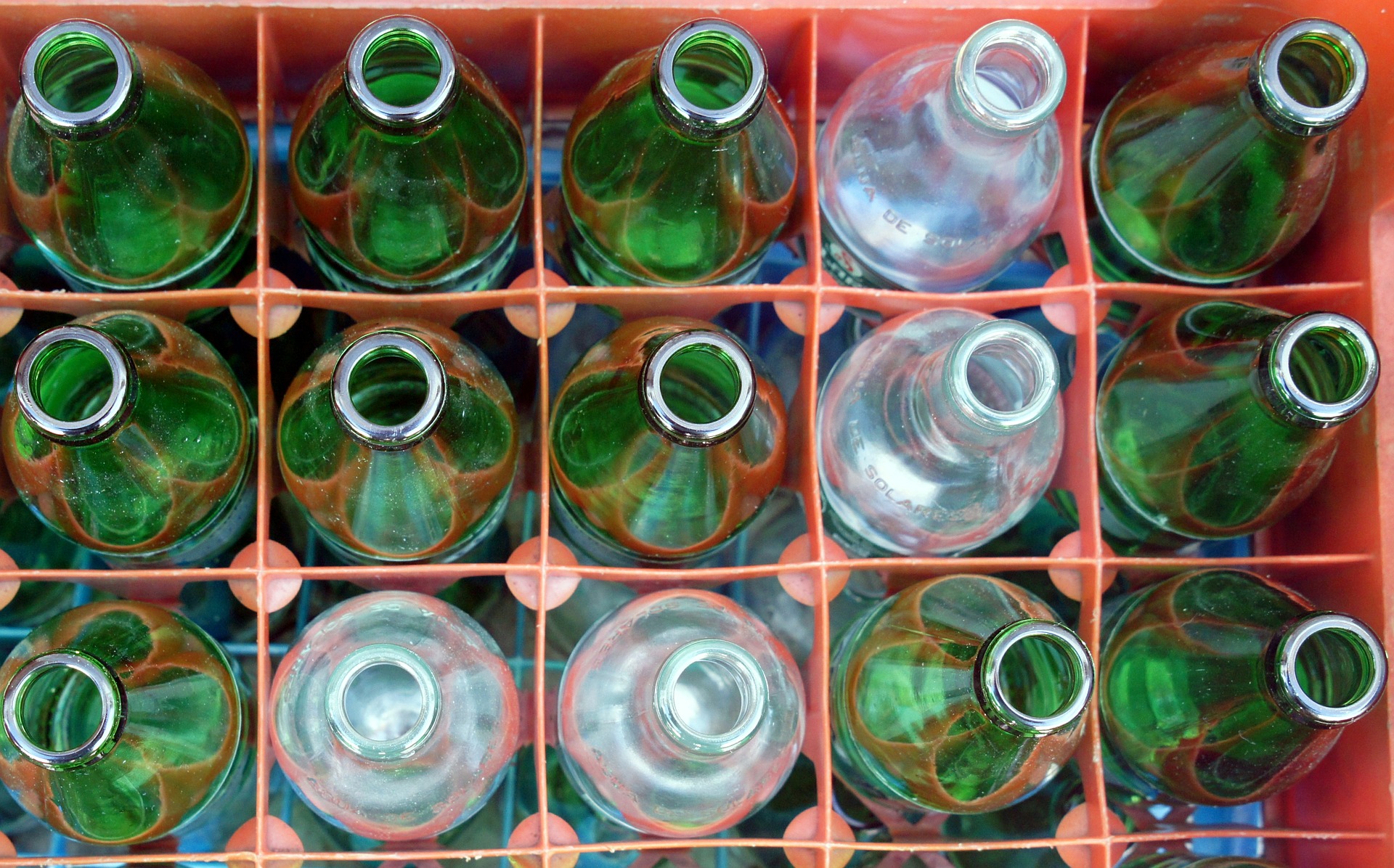 © pxhere
© TonyCound auf Pixabay
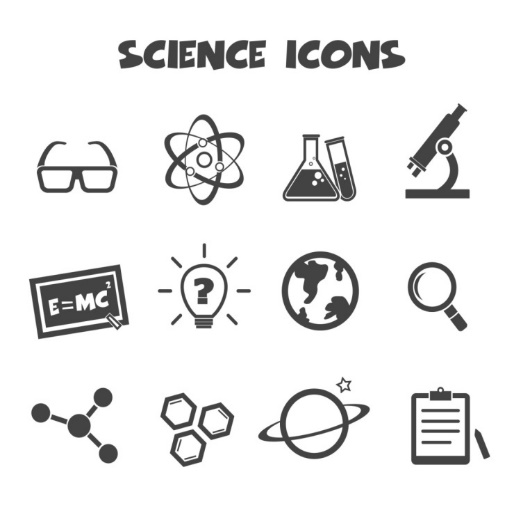 Aufträge
Vergleiche die Produktion von Glasflaschen und Einwegflaschen. 
Was fällt dir auf? 
Wo gibt es Unterschiede im CO2-Fußabdruck?

Vergleiche die Herstellung der Flasche bis zum Verkauf und das Recycling miteinander. Überlege, wie die unterschiedlichen CO2-Portionen bei Verpackung und Transport zustande kommen könnten.

Wie oft musst du eine Glasflasche wiederverwenden, damit sich der hohe Verbrauch an Kohlenstoffdioxid bei der Produktion der Flasche rechnet?